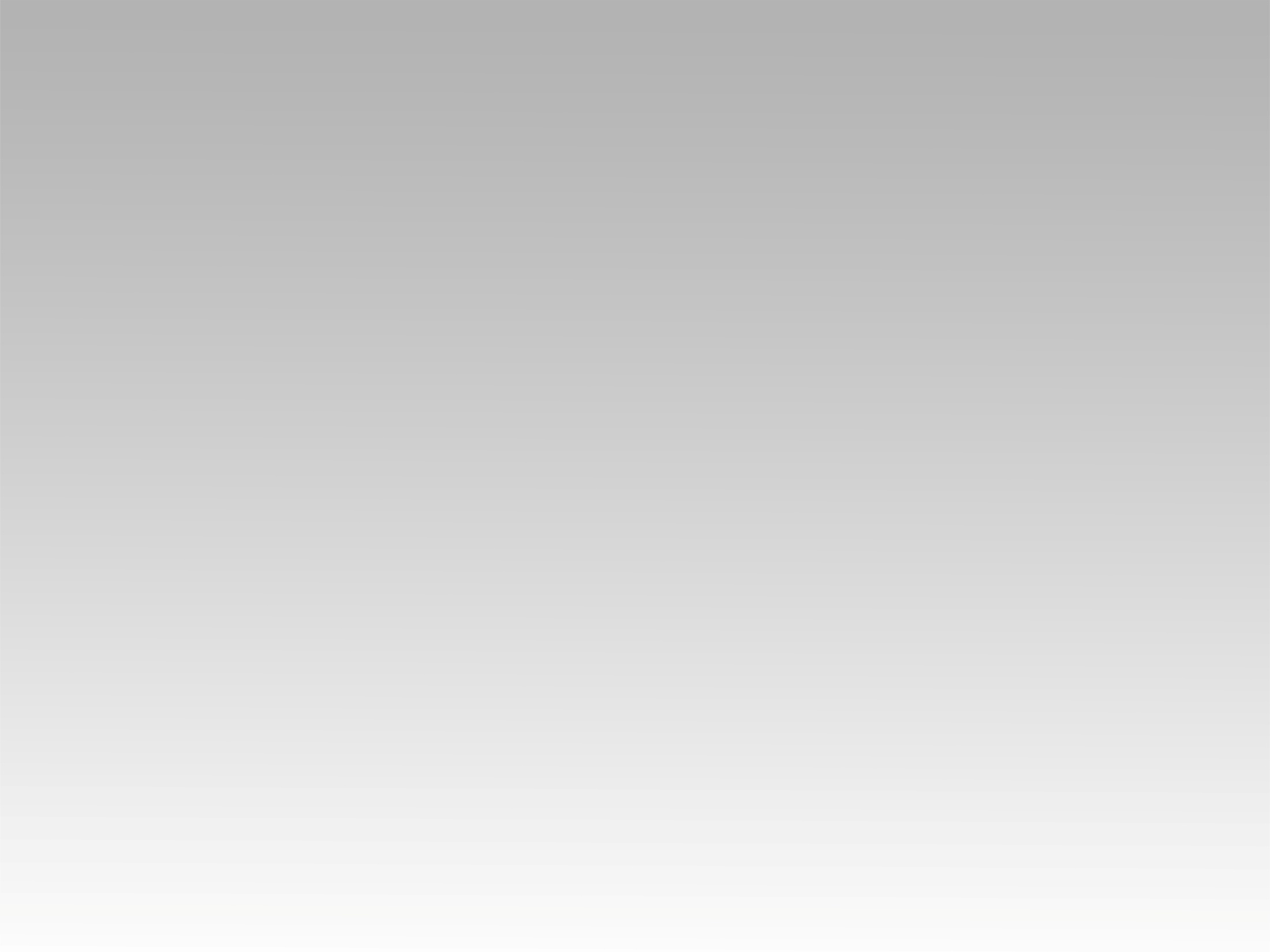 تـرنيــمة
دَام العِزّ ودَام الفَرح
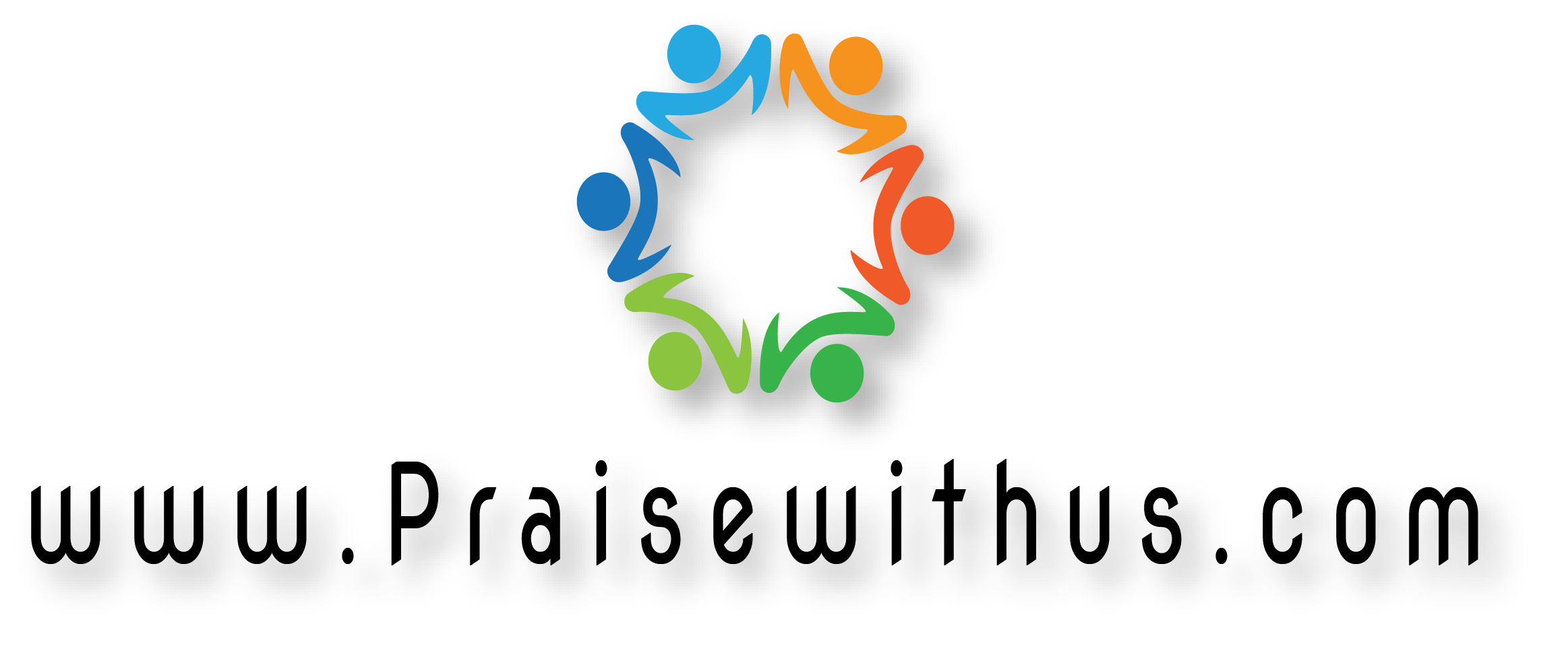 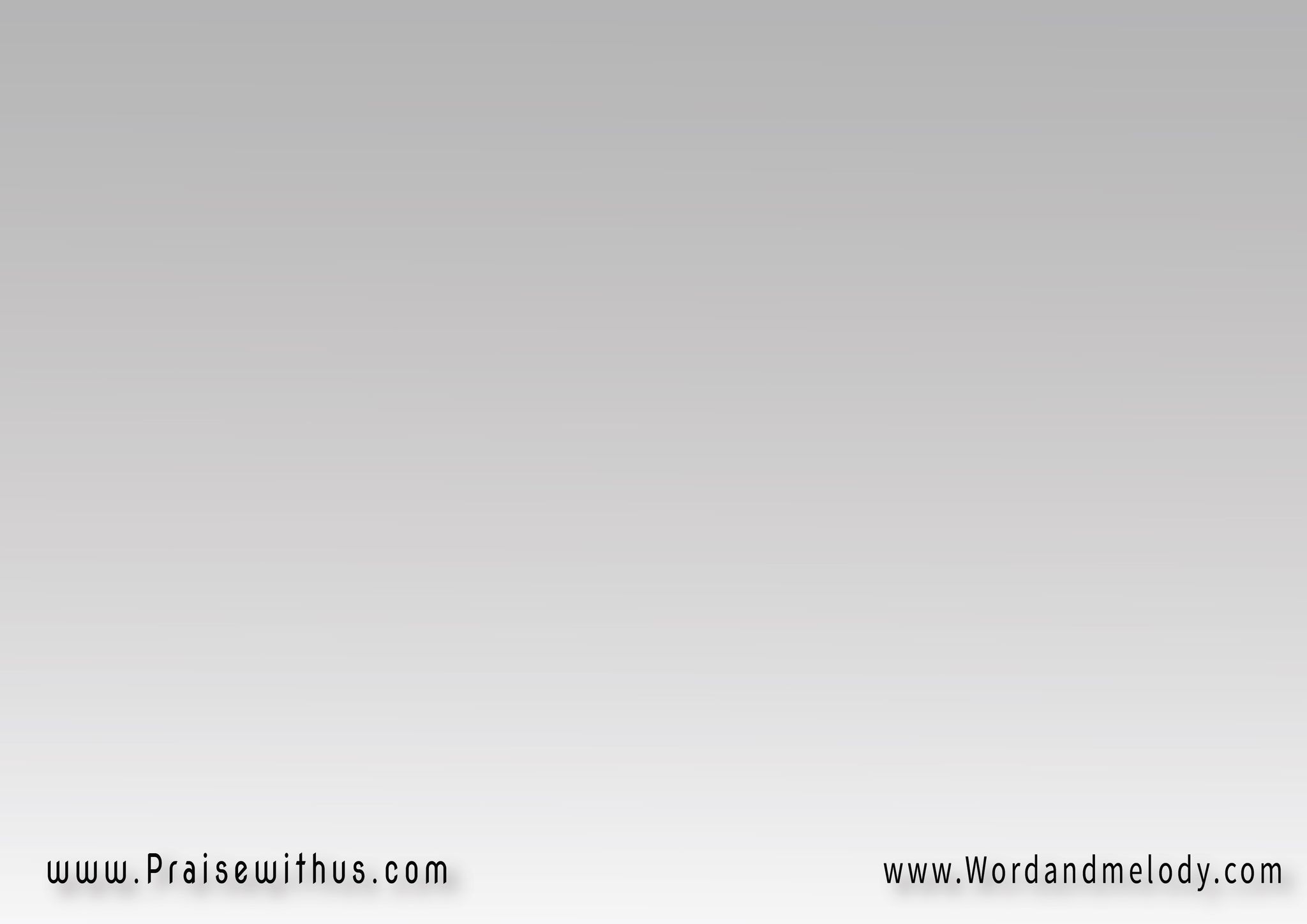 القرار:دَام العِزّ ودَام الفَرح  
في قُربك يا اللهوَاهِب لِينا نعِيش الفَرح  
ونِتمَتَّع وَيَّاه
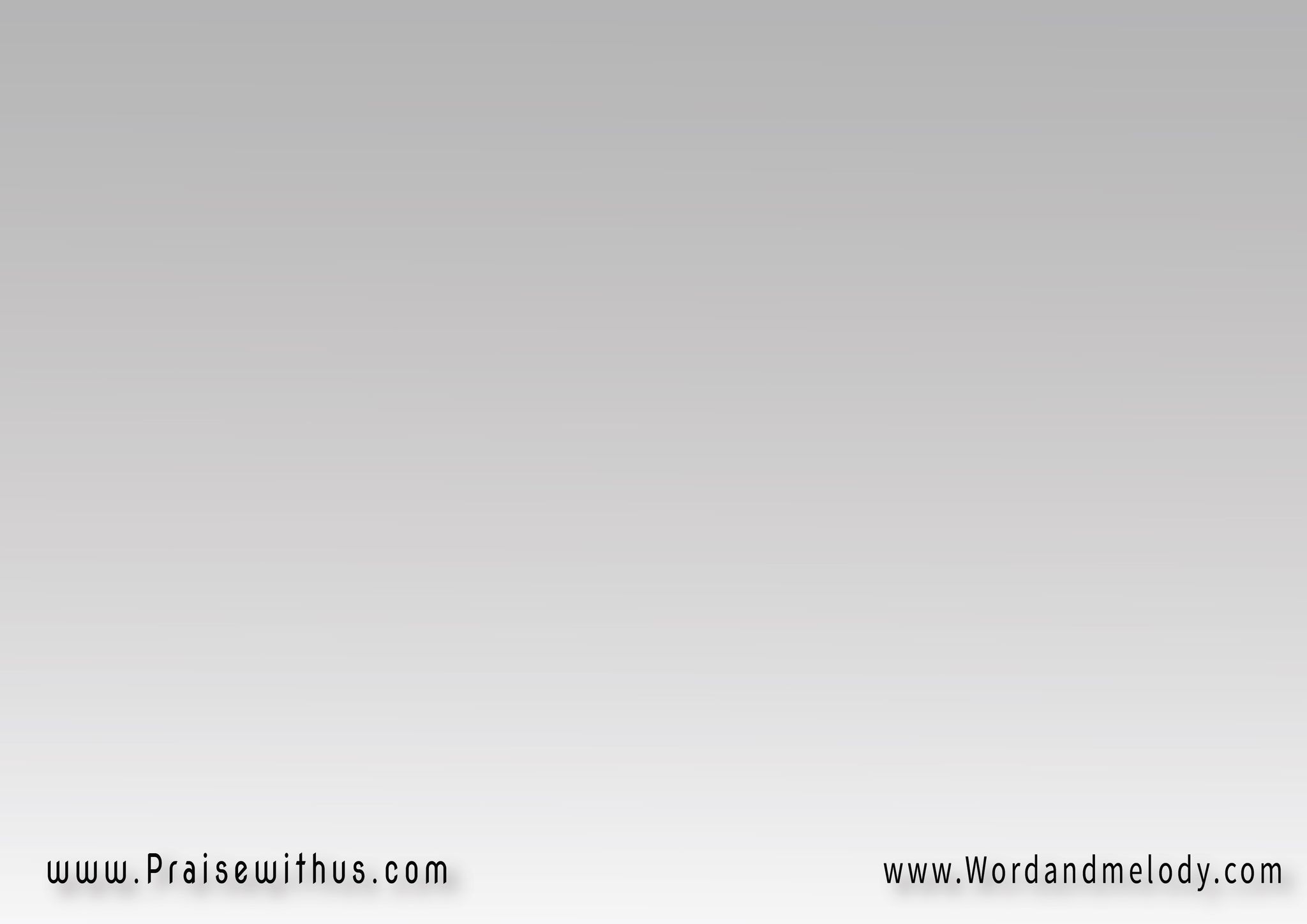 1-  دَفَع فِينا الدَّم الغالي  
وما كُنَّا بنِســــوَاهجيت للأرض بحَب يا غالي 
وحُبَّك ما بنِنسَــــاه
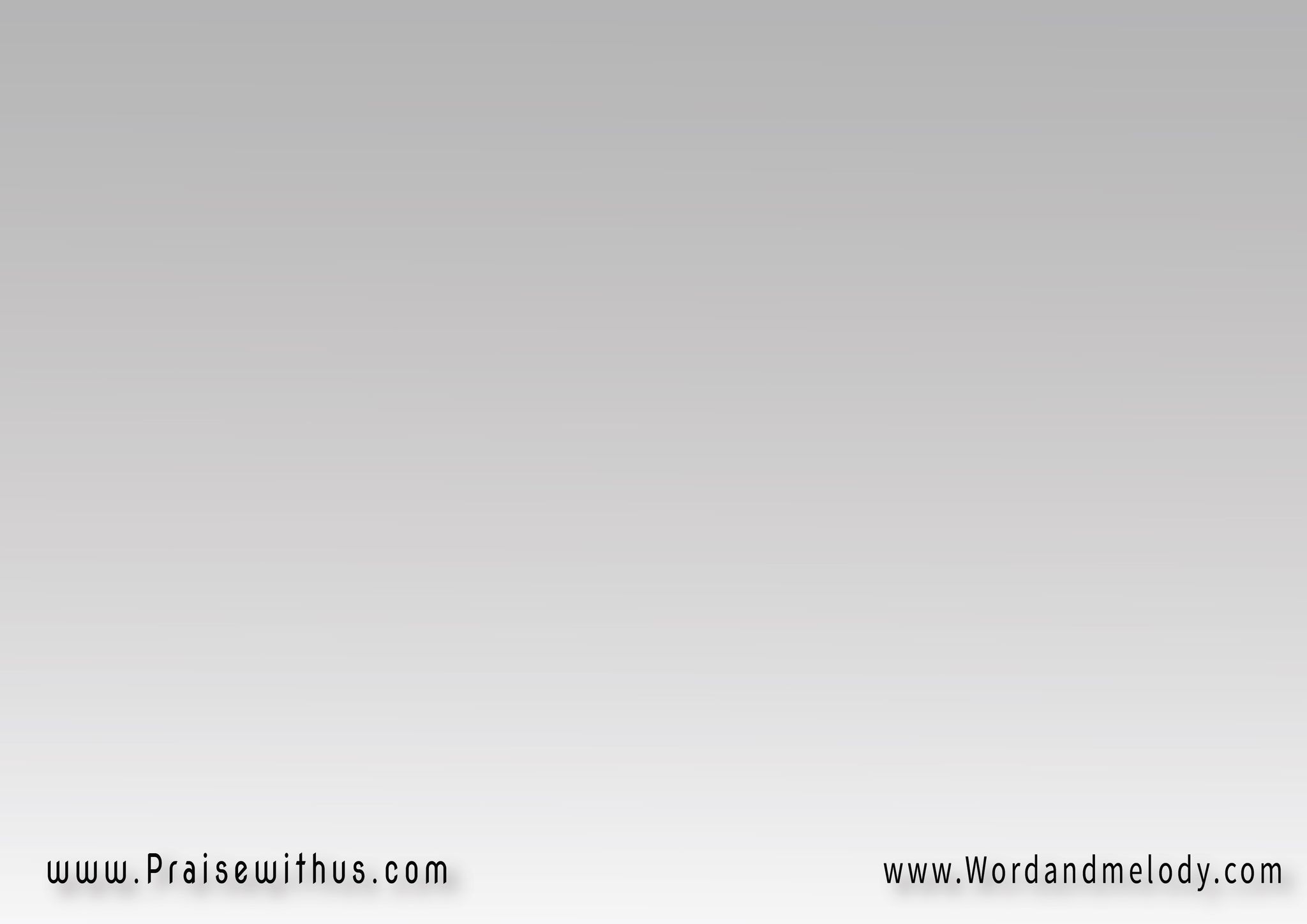 2-  كلامك صَار لِينا النُّور  
وبنورك نِحيَاهلولا قلبك حَنّ عَلينـــــا  
ما كُنَّا نِلقــــاه
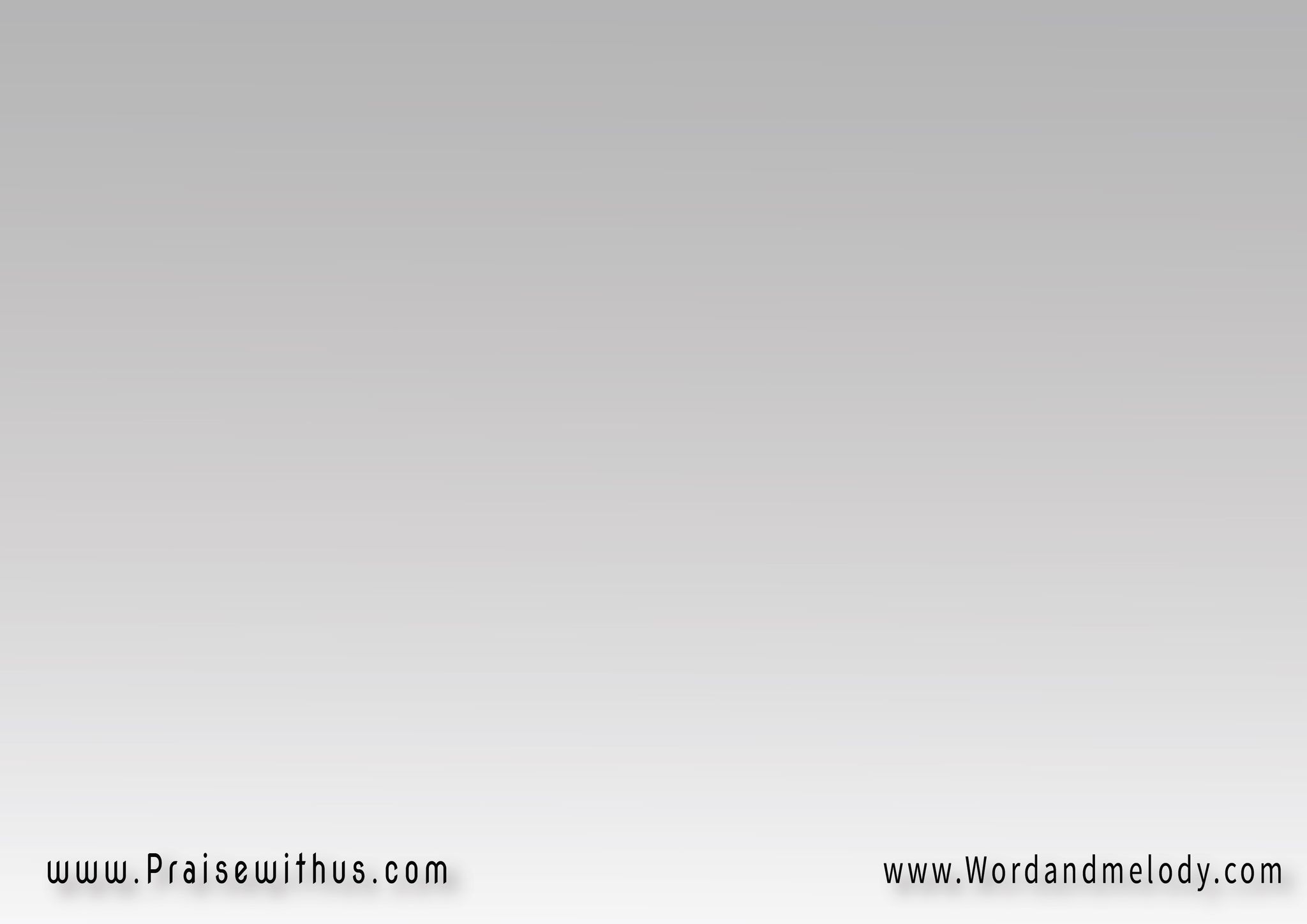 القرار:دَام العِزّ ودَام الفَرح  
في قُربك يا اللهوَاهِب لِينا نعِيش الفَرح  
ونِتمَتَّع وَيَّاه
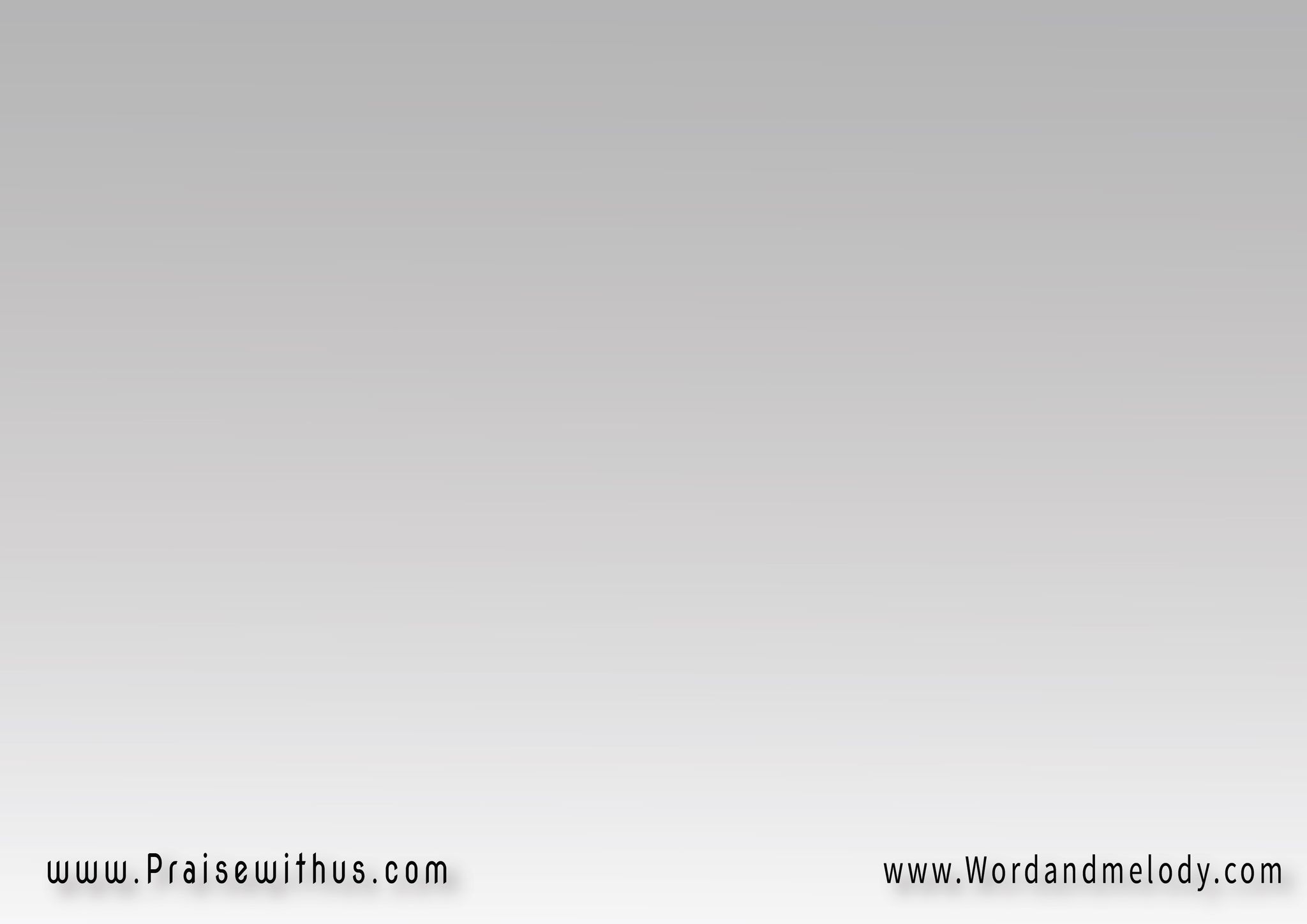 3-  وقلوبنا رَاح تِهتِف لِيك 
   طول ما فِيها حَيَــــــــاة   وتسَبِّح وترَنِّـــم لِيــــك  
  مَجـــــــــــــدَاً يــــــا الله
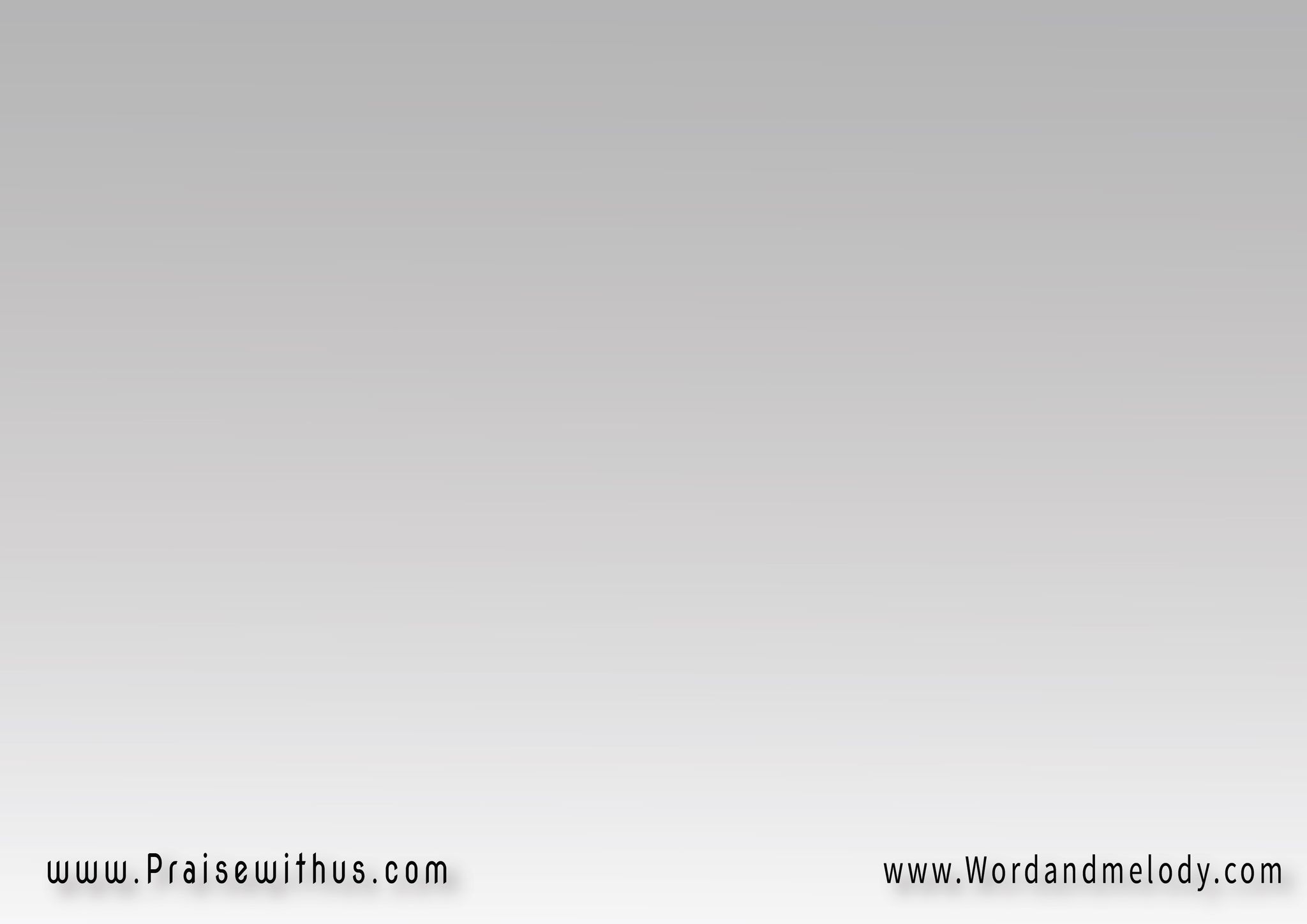 القرار:دَام العِزّ ودَام الفَرح  
في قُربك يا اللهوَاهِب لِينا نعِيش الفَرح  
ونِتمَتَّع وَيَّاه
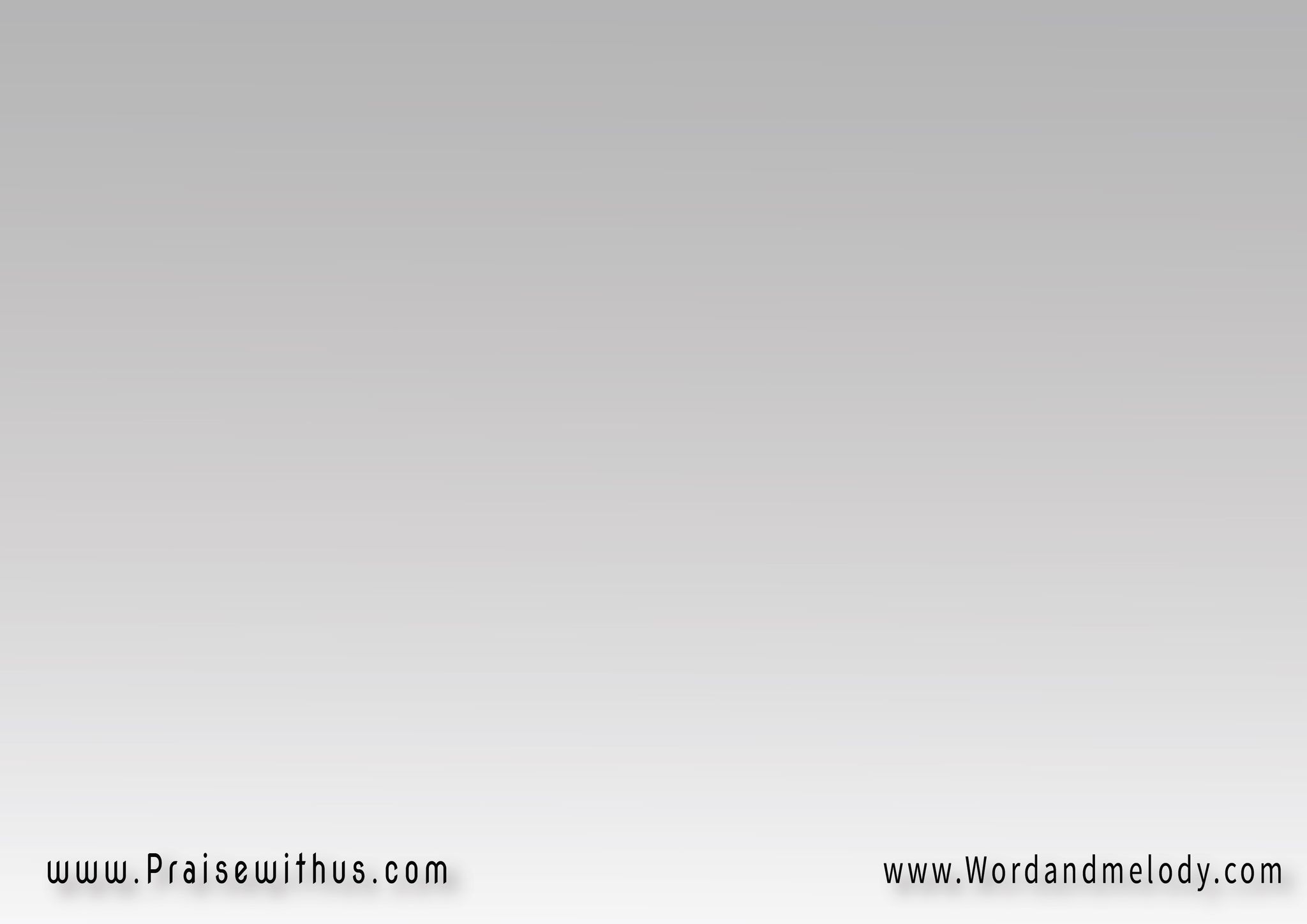 4-  بنرَنِّمهَا وبنغَنِّيهَــا   
ونِرفَع فِيها صَلاةرُوح الله يشهَد جُوَّانا  
بأن يَســـــــوع الله
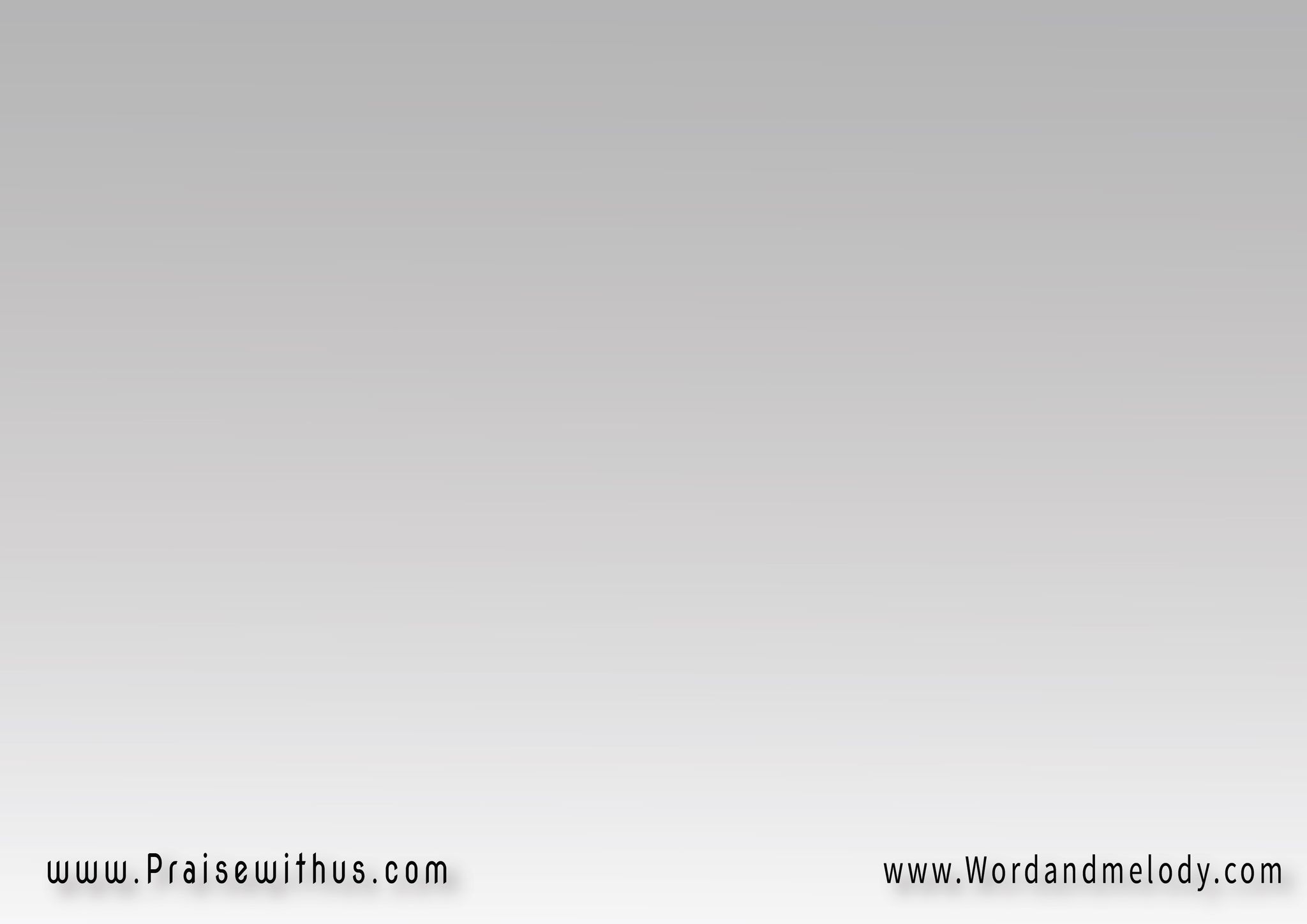 القرار:دَام العِزّ ودَام الفَرح  
في قُربك يا اللهوَاهِب لِينا نعِيش الفَرح  
ونِتمَتَّع وَيَّاه
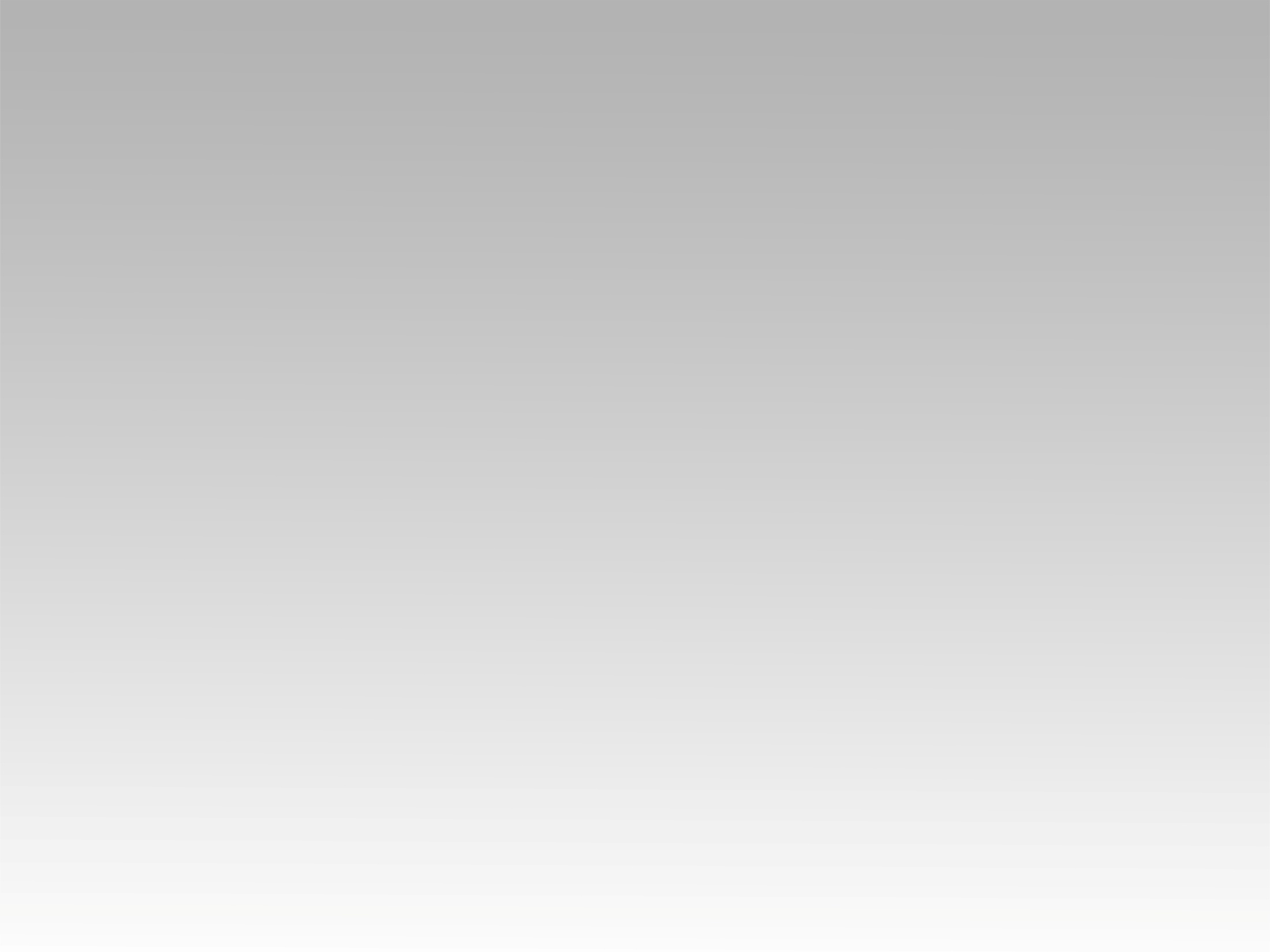 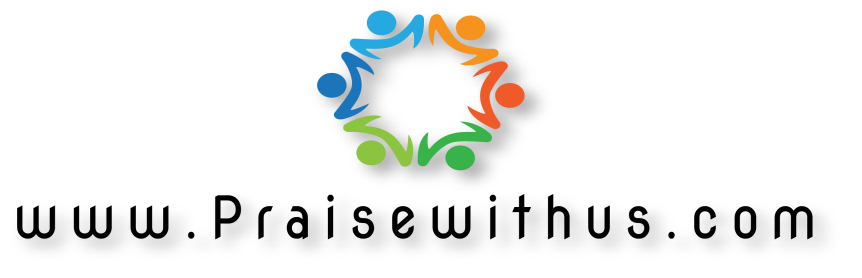